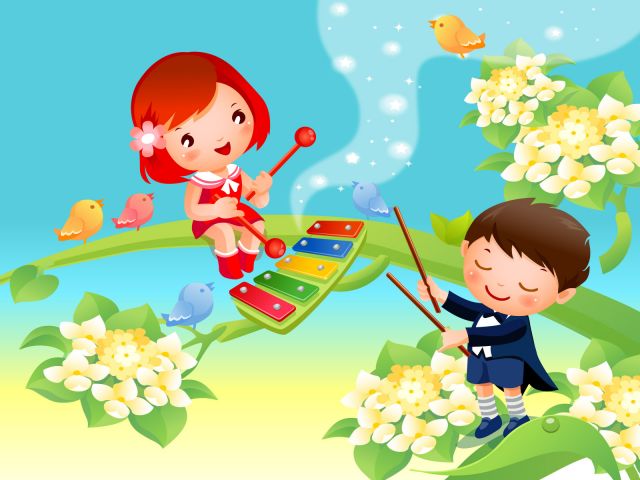 ДЕТСКИЕ МУЗЫКАЛЬНЫЕ ИНСТРУМЕНТЫ В ДОУ
Детские музыкальные инструменты в ДОУ
МОРЕВА Е.Н.
Музыкальный руководитель:
МОРЕВА Е.Н.
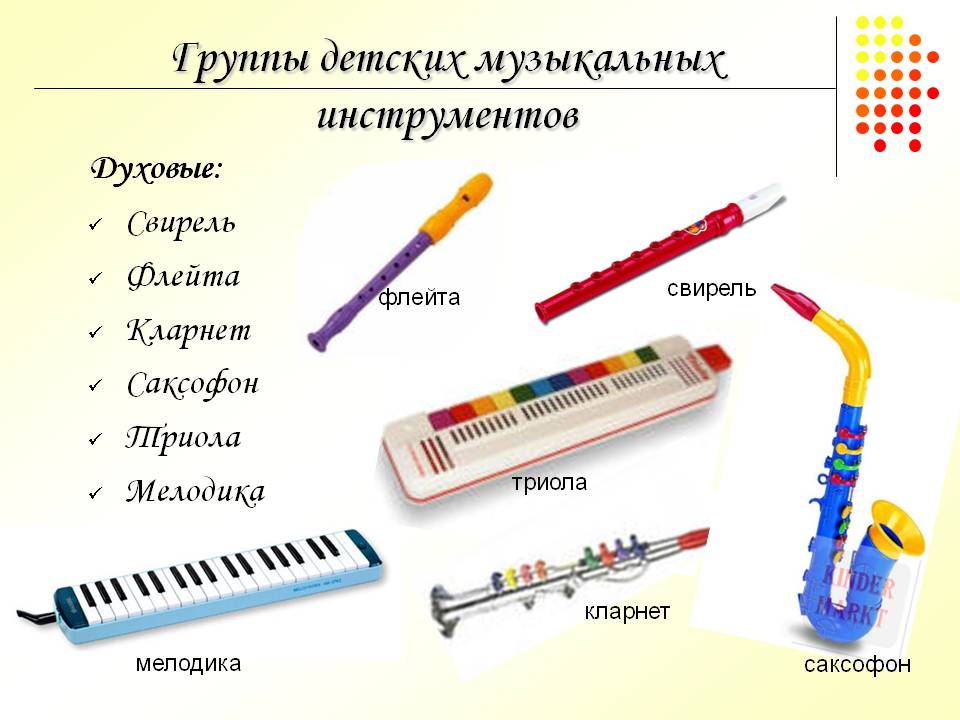 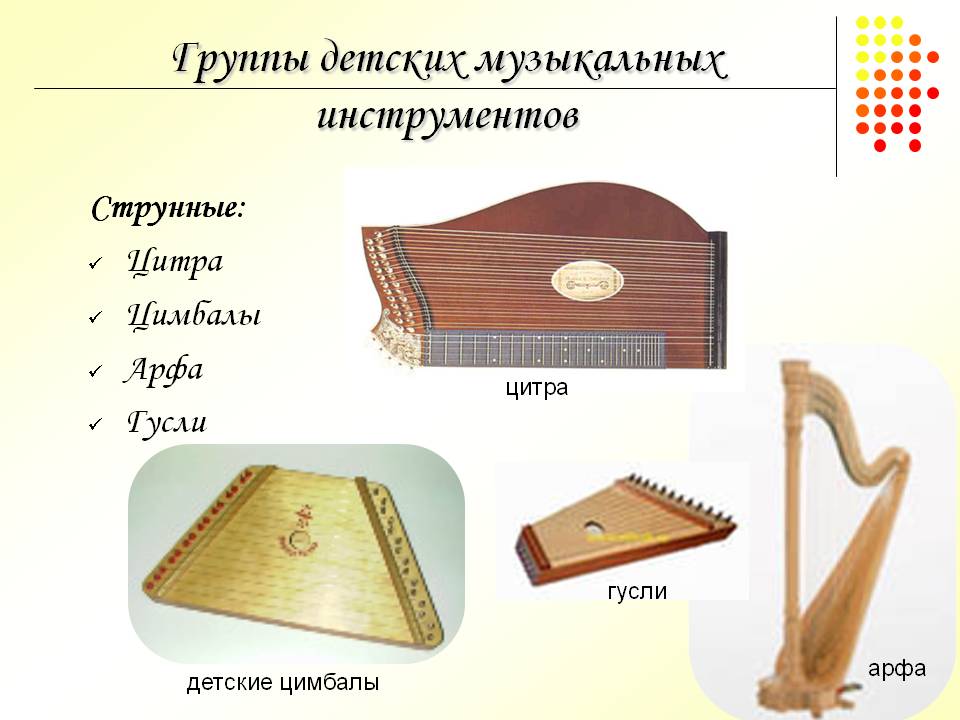 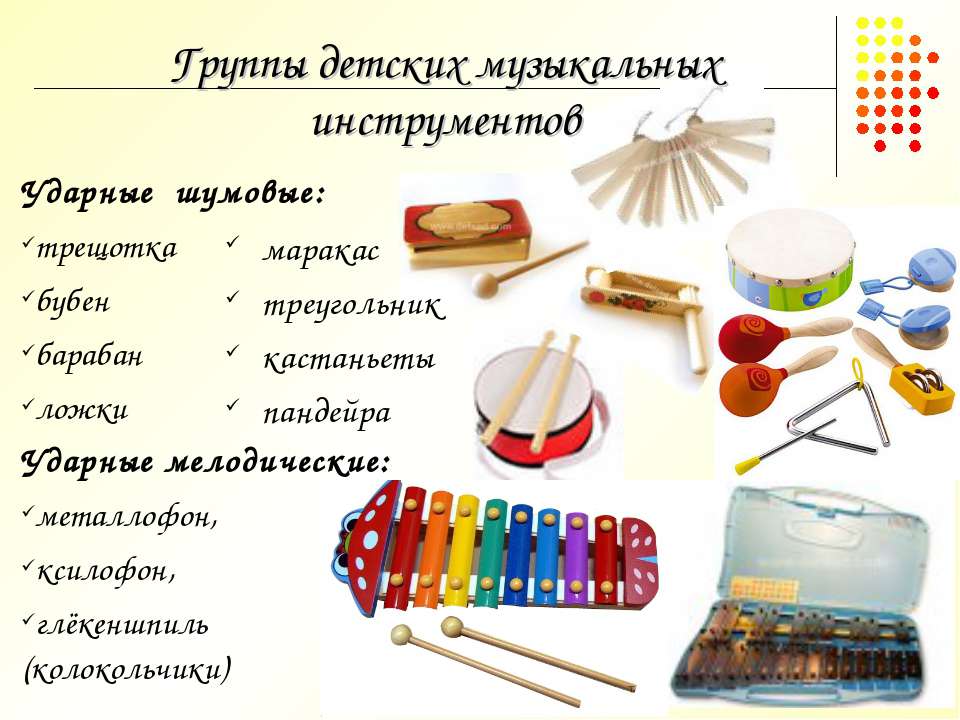 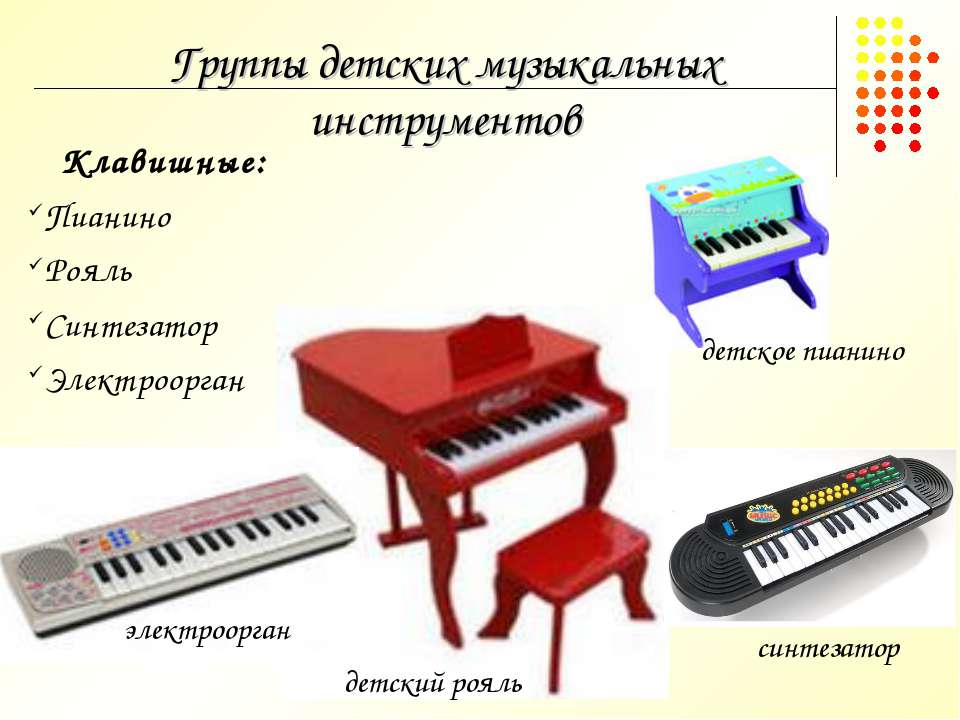 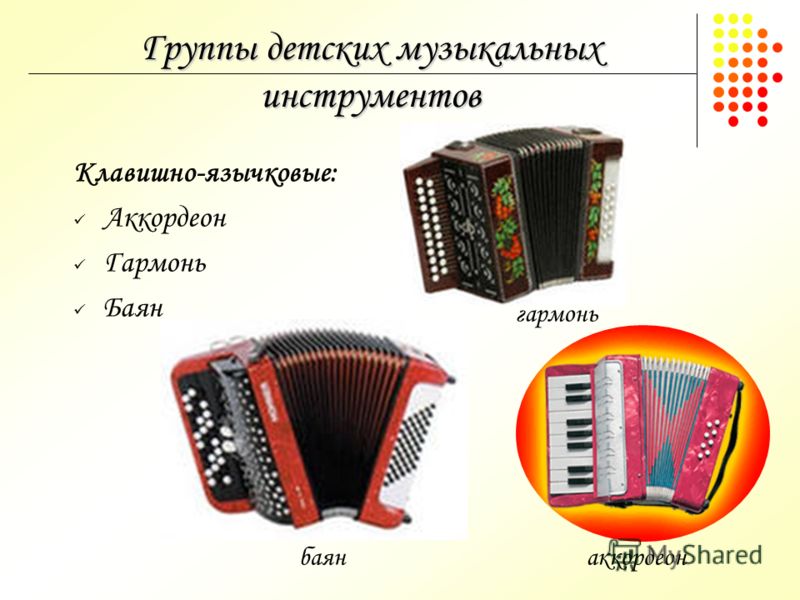 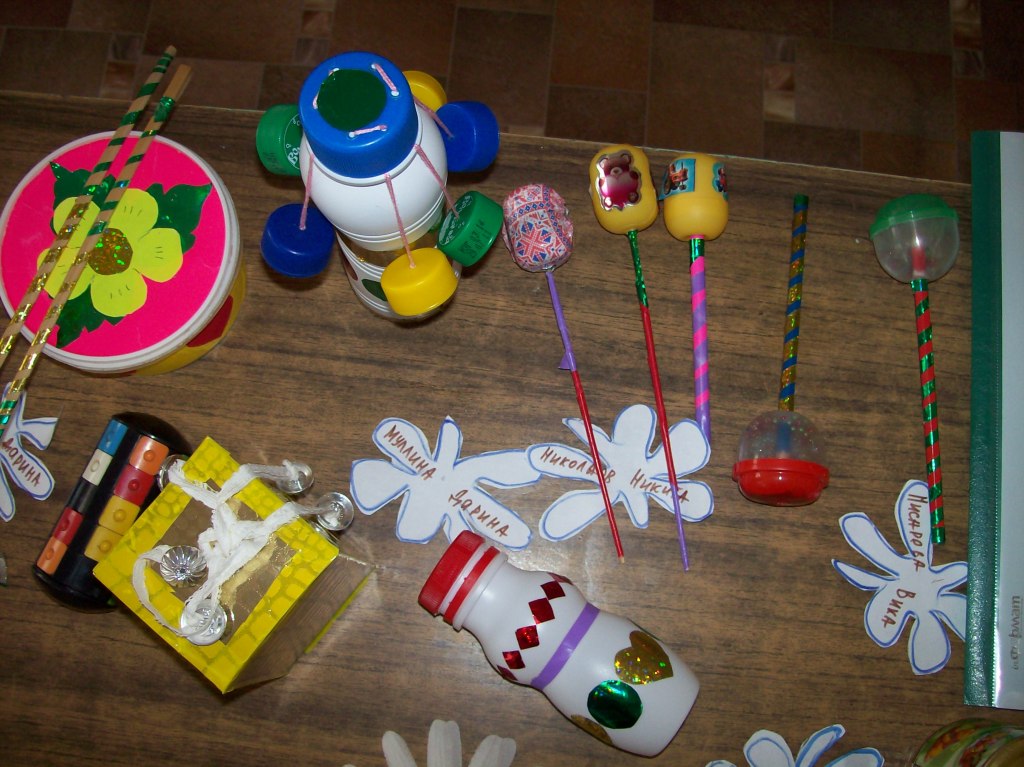 Игрушки-самоделки!
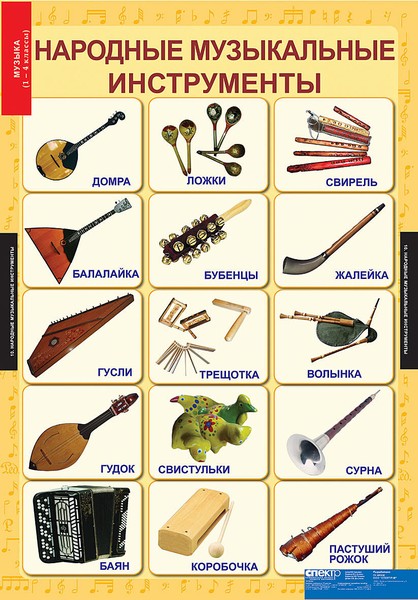 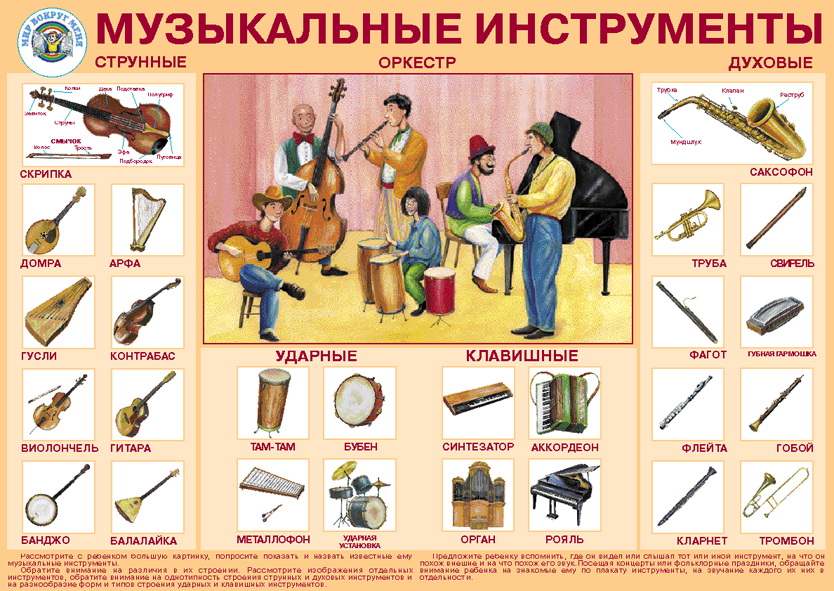